Intellectual Property Rights
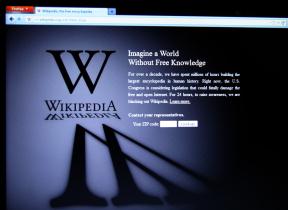 … concern the legal ownership and use of intellectual property, such as software, music, movies, data, and information.
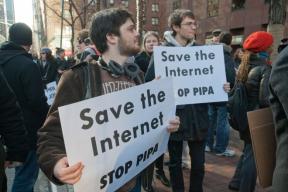 Links:
Video: Too Much Copyright
Issues > Intellectual Property Rights
Intellectual Property Rights
Issues > Intellectual Property Rights
Piracy
Piracy involves the illegal copying, use, and distribution of digital intellectual property, such as software, music, and movies.
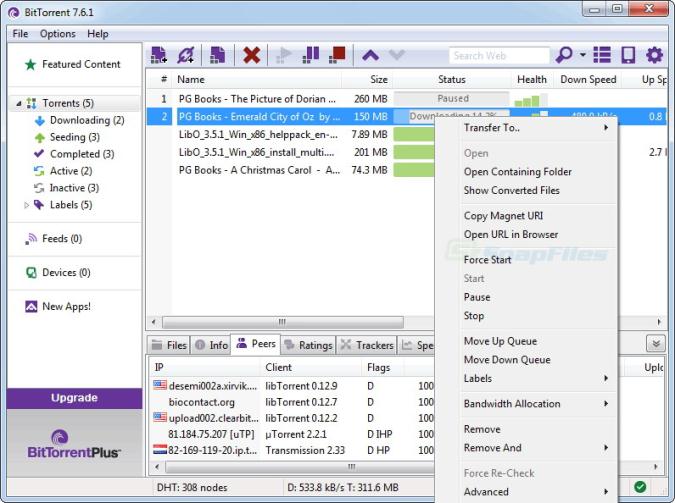 The prolific amount of piracy is forcing technology industries and governments to react with repressive technologies and legislation that some feel inhibit the natural evolution of culture.
Links:
Video: Fake Apple stores found in China
Issues > Intellectual Property Rights > Piracy
Plagiarism
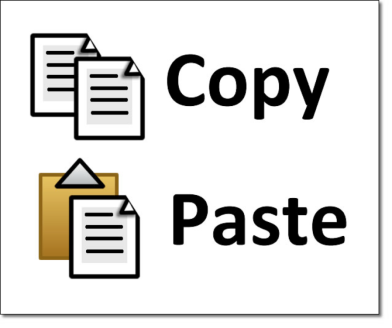 Giving credit where credit is due and respecting intellectual property rights are foundational principles of ethical behavior.
Plagiarism involves taking credit for someone else’s intellectual property, typically a written idea, by claiming it as your own.
Links:
Video: A Quick Guide to Plagiarism
Issues > Intellectual Property Rights > Plagiarism
Digital Rights Management (DRM)
Digital rights management, or DRM, is technology that protects digital forms of intellectual property by restricting the number of devices and applications on which a file can be opened and the number of times that the file can be copied and burned to disk.
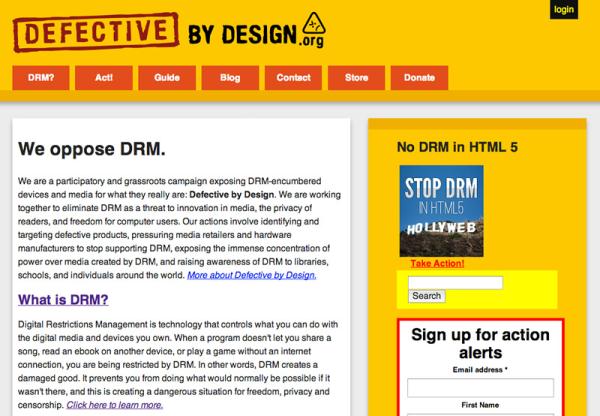 There is concern that restrictions on digital products may become tighter, pushing DRM onto hardware, so that it is impossible to make copies of any digital media.
Links:
Video: Defective by Design
Issues > Intellectual Property Rights > Digital Rights Management (DRM)
Digital Millennium Copyright Act (DMCA)
The Digital Millennium Copyright Act (DMCA) is a U.S. copyright law designed to reduce illegal digital media copying by criminalizing the production, distribution, and use of technologies designed to circumvent DRM technologies.
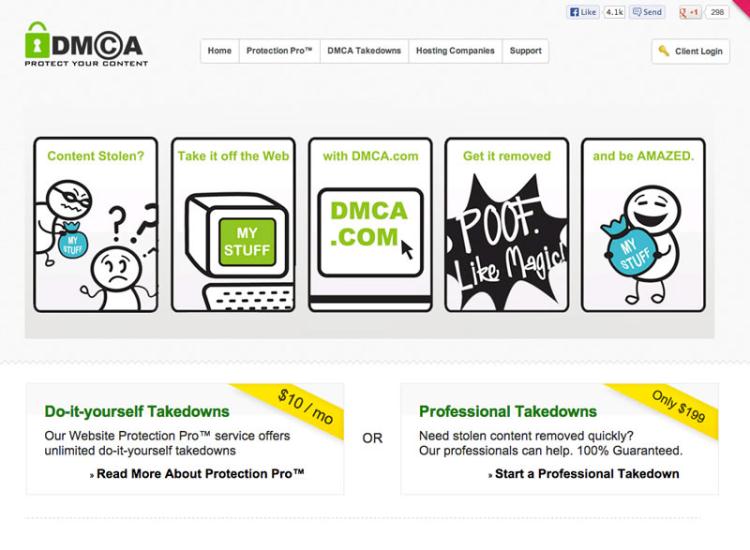 When laws oppose common public practice, it is common for public unrest to grow around the issue.
Issues > Intellectual Property Rights > Digital Millennium Copyright Act (DMCA)
Intellectual Property Rights
Issues > Intellectual Property Rights > See your eBook for more information about these terms